Outline of HE-BCI return and link to HEIF
HE-BCI Return format
Made up of 5 tables
Table 1 Research Related Activities
Table 2 Business and Community Services
Table 3 Regeneration and Development Programmes
Table 4 Intellectual Property
Table 5 Social, Community and Cultural Engagement: designated public events
Most require value and no. of organisations per category
SME 
Non-SME Commercial
Non-commercial
HE-BCI “Heads” (subcategories)
Table 1 Research
1.1 Collaborative
1.2 Contract
Table 2 Business and Community Services
2.1 Consultancy
2.2 Facilities and Equipment related services
2.3 Courses for business and the community (CPD/CE)
Table 5 Social and Community Engagement
1a Public lectures
1b Performance arts (music, dance, drama etc.)
1c Exhibitions (galleries, museums etc.)
1d Museum education
1e Other
Process
Covers the academic financial year August to July
RES extract data for 6000 and 7000 projects from Agresso
7000 codes will have been categorised at Pre-Award stage
Sent to Faculties who
Check/assign HE-BCI categorisations as required
Provide additional information such as CPD days
Provide details of Table 1 and 2 activity not on those codes
Provide details of Table 5 activity in addition to that on PURE
RES check and collate Faculty data into Tables
RES add Regeneration and IP income
Submit to HESA mid-December
HEIF calculation
Data from HE-BCI and elsewhere used to calculate ranking
Ranking determines HEIF allocation
+/-10% limit on HEIF change YoY, in cases of significant ranking movement
3 years’ weighted data used: 50% current year, 30% previous, 20% 2 years ago
Income for 3 year weighted total obtained from:
HE-BCI
Contract Research + Consultancy + Facilities & Equipment + Regeneration & Development + IP
HESA
Non-credit bearing course fee income
Innovate UK
KTPs
SME income within all of the above is double-weighted
HE-BCI Data for 20/21 Submission
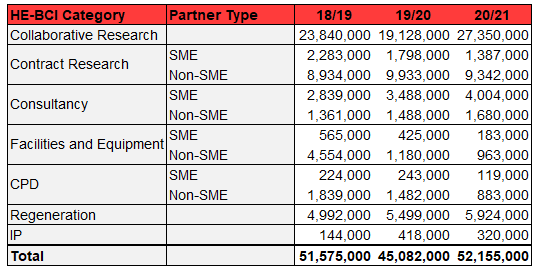